Wi-Fi sensing
Date: 2019-07-15
Authors:
Slide 1
Tony Xiao Han, Huawei, et al
Outline
1. What is Wi-Fi sensing?
2. Why considering Wi-Fi based sensing?
3. Use cases of Wi-Fi sensing
4. Current status of Wi-Fi sensing
5. Technology and standardization gaps
6. Summary
7. References
Slide 2
Tony Xiao Han, Huawei, et al
1. What is Wi-Fi sensing?
Wi-Fi sensing definition
Using Wi-Fi devices/network to measure/determine the presence, range, angle, and/or velocity of passive/non transceiver objects.

Key point
Using Wi-Fi
Use Wi-Fi devices/network
Reuse existing Wi-Fi protocols (e.g., trigger based transmission)
Still … there are technology and standardization gaps (see section 5) with respect to existing technologies in IEEE 802.11
Passive/non transceiver objects
The object, which is the target of measurement/detection, is not required to carry any hardware/transceiver device (i.e., is not required to be equipped with a cooperative device). 

Wi-Fi sensing is not within the scope of 802.11az 
802.11az is for measuring/determining the range, angle, and/or velocity of active/transceiver devices
In other word, the object, which is the target of measurement/detection, is required to carry a hardware/transceiver device (i.e., is required to be equipped with a cooperative device).
Slide 3
Tony Xiao Han, Huawei, et al
2. Why considering Wi-Fi based sensing?
Comparing with other technology (e.g., acoustic) based sensing, the advantages of Wi-Fi based sensing 
Reuse of connectivity technology (i.e., Wi-Fi) for sensing will shorten and simplify technology development
Wi-Fi is almost ubiquitous in many indoor environments (e.g., home, malls, retail chains, airport). Combining sensing with Wi-Fi could also make sensing function ubiquitous.
Adding sensing as an additional function into Wi-Fi, will be beneficial for the Wi-Fi ecosystem.


 Challenges of Wi-Fi sensing
Wi-Fi network is designed originally for data transmission, without considering about sensing function. 
Hence, some modifications may be needed for Wi-Fi standard. 
See Section 5 (Technology and Standardization gaps) for details.
Slide 4
Tony Xiao Han, Huawei, et al
3. Use cases of Wi-Fi sensing (1/4)
Smart home, Room sensing
Home monitoring: monitoring daily movements and health conditions of human beings, such as walk (gait), sleep, fall, breath, heartbeats.
Home security: detecting intruders approaching house/home.
Energy management: based on the results of Wi-Fi sensing, optimize smart thermostat settings, automatically adjust lighting
Emotional recognition: based on breath, heartbeats and/or facial analysis
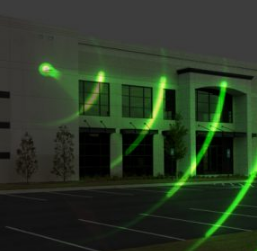 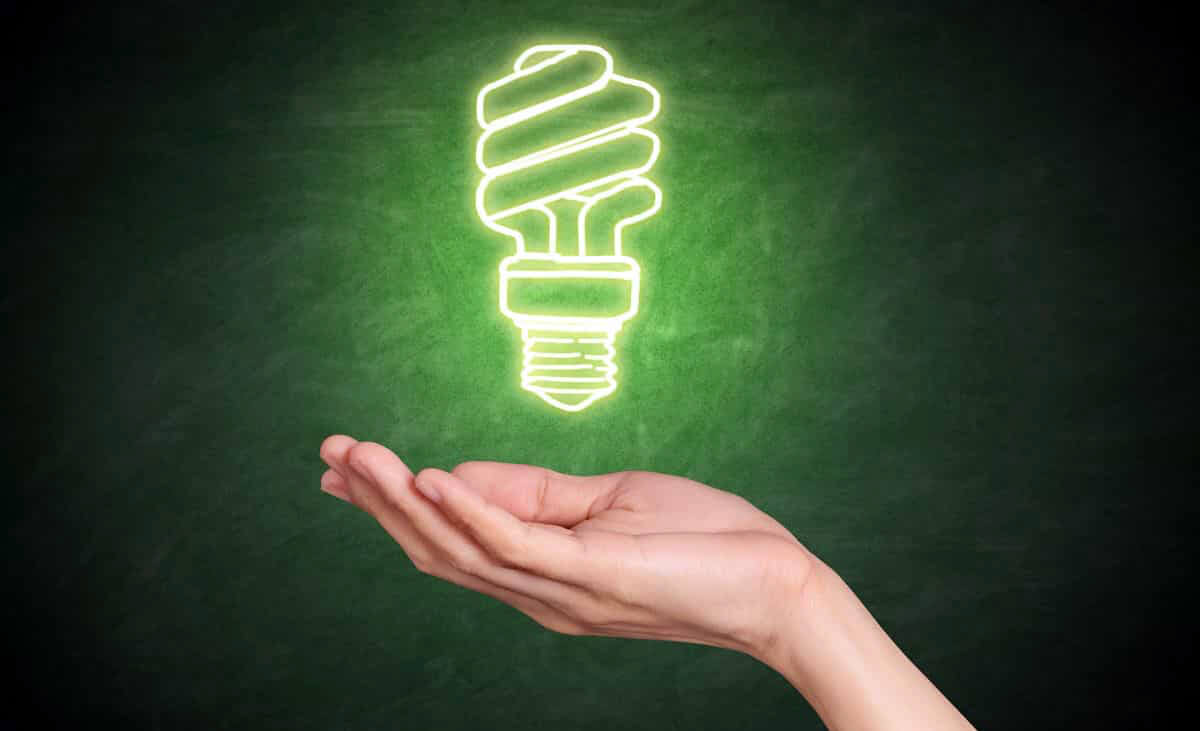 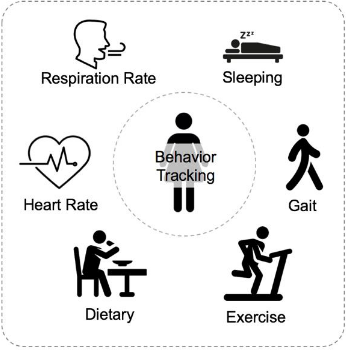 https://www.nwsystemsgroup.com/wp-content/uploads/2018/07/building-exterior-radar-technology.jpg
https://www.smart-energy.com/wp-content/uploads/2016/10/energy-management-systems.jpg
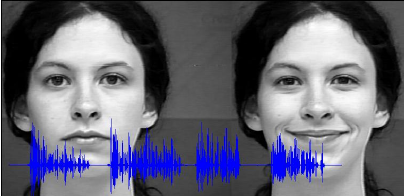 https://www.cse.ust.hk/~qianzh/research/sensing-2.jpg
https://www.researchgate.net/profile/Leon_Rothkrantz2/publication/228774612/figure/fig1/AS:300794202083332@1448726334409/The-Web-based-emotion-recognition-system-performs-analysis-on-both-audio-and-video-data.png
Slide 5
Tony Xiao Han, Huawei, et al
3. Use cases of Wi-Fi sensing (2/4)
Interactive gaming/control
Playing game with body movement
Controlling smart devices by body movement and gesture
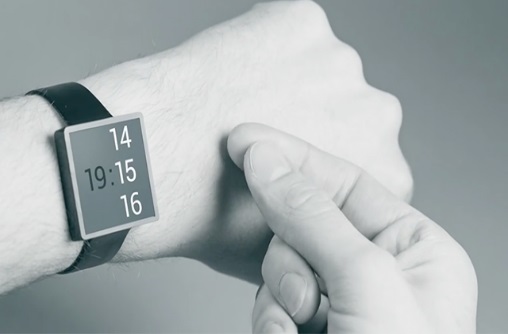 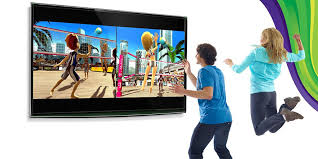 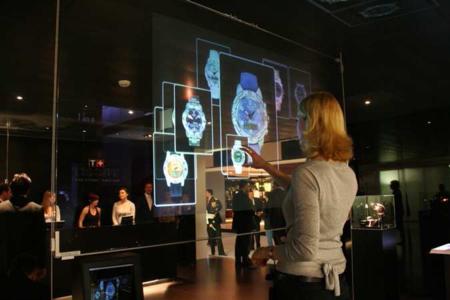 http://4.bp.blogspot.com/-_krIAHPdn-8/T02hISBvOnI/AAAAAAAAA1A/jAufr2N8k4c/s1600/Kinect%2BGames.jpg
https://www.pressebox.com/pressrelease/gb-pronova-gmbh/HoloPro-and-the-magic-of-interactive-control/boxid/129647#
https://ksassets.timeincuk.net/wp/uploads/sites/54/2015/06/soli5-2-620x349.jpg
Slide 6
Tony Xiao Han, Huawei, et al
3. Use cases of Wi-Fi sensing (3/4)
Location in store
The user is going around in the store, and does not need to carry a Wi-Fi device 
Wi-Fi sensing is used to indicate whether the user is moving, or whether the user is  stopped in front of some products
Wi-Fi sensing is used to determine, e.g., the number of users facing a specific product, the time duration of the user stopped in front of a specific product
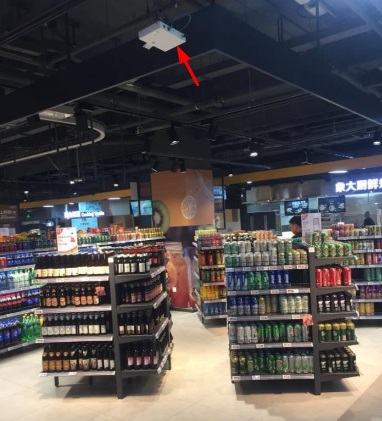 http://img.wezhan.cn/content/sitefiles/88646/images/12157659_%E8%B6%85%E5%B8%82%E5%AE%9A%E4%BD%8D3.jpeg
Note: This use case is modified based on the usage model No.11 for 11az [1], which require the user to wear a Wi-Fi device.
Slide 7
Tony Xiao Han, Huawei, et al
3. Use cases of Wi-Fi sensing (4/4)
Audio with user tracking (Follow-me sound) 
The user does not need to wear a Wi-Fi device.
The user’s position is continuously monitored.
The audio system adjusts the speaker settings according to the user’s position and movement for immersive sound experience.
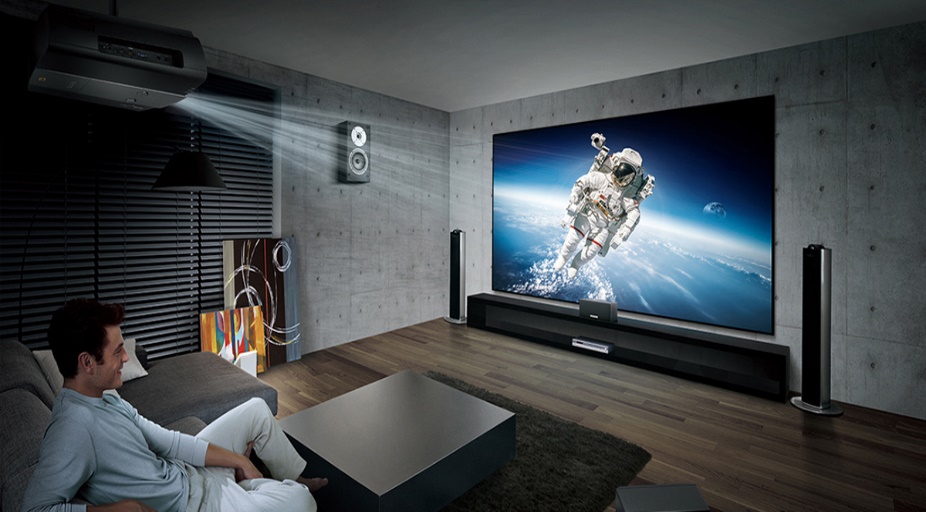 https://uppic-fd.zol-img.com.cn/g5/M00/0D/0A/ChMkJllWFZuIdf9SAAOoPtMQwRcAAdx4wF6HpAAA6hW306.jpg
Note: This use case is modified based on the usage model No.2 for 11az [1], which require the user to wear a Wi-Fi device.
Slide 8
Tony Xiao Han, Huawei, et al
4. Current status of Wi-Fi sensing
Now, discussion for something more and something new
Radar related description was adopted by 11ay
WBA: A new proposal about Wi-Fi sensing [2]
Initial Radar discussion in 11ay [3-5]
Standard activities
12
2018.10
2019.1
11
2
4
3
5
6
7
Industry activities
Now
Project Soli got FCC’s approval to operate miniature radar-based sensors at higher power levels [7]
Snapdragon™ 855 is released, with “Always-on Wi-Fi sensing”
Current status
Oct 2018, a new proposal about Wi-Fi sensing was submitted in WBA [2]
Nov 2018, there was an initial radar discussion in 11ay [3-5]
Dec 2018, Snapdragon™ 855 is released, with a feature called “Always-on Wi-Fi sensing” [6]
Jan 2019, Radar related description was adopted by 11ay
Jan 2019, Project Soli got FCC’s approval to operate miniature radar-based sensors at higher power levels [7]
More startups are using Wi-Fi to do sensing [8]
Lots of academic research papers using commercial off-the-shelf Wi-Fi (below 7GHz) for sensing researches and applications [9]
Now, we are here to discuss something more and something new
Slide 9
Tony Xiao Han, Huawei, et al
5. Technology and standardization gaps
Target frequency bands could be 
Sub 7GHz: e.g., 802.11 n/ac/ax/be in 2.4/5/6GHz
Above 7GHz: e.g., 802.11 ad/ay/… in 60GHz


Technology and standardization gaps - PHY
New signal/waveform design for sensing purpose
Mono-static / Bi-static / multi-static based schemes (See Appendix I for definition)
Other?

Technology and standardization gaps - MAC
Mechanism for low-overhead channel response measurement 
Specific sensing frame definition
Sensing procedures/protocols design, could be new or existing procedures/protocols 
Coexistence schemes
Other?
Slide 10
Tony Xiao Han, Huawei, et al
6. Summary
In this presentation, the following topics are discussed 
Definition, Advantage, Use case, and Current status of Wi-Fi sensing
Technology and standardization gaps for Wi-Fi sensing

To enable richer Wi-Fi applications and the growth of Wi-Fi ecosystem, maybe now is the right time for the group to take the next step for Wi-Fi sensing, and this could be done in a dedicated Study Group.
Slide 11
Tony Xiao Han, Huawei, et al
7. References
[1] 11-16-0137-04-00az-ngp-use-case-document.pptx 
[2] https://wballiance.com/wi-fi-sensing-new-style/
[3] 11-18-2094-00-00ay-wlan-radar.pptx
[4] 11-18-2095-01-00ay-wlan-radar-annex.docx
[5] 11-19-0080-00-00ay-further-discussion-for-wlan-radar.pptx
[6] https://www.qualcomm.com/products/snapdragon-855-mobile-platform
[7] https://techcrunch.com/2019/01/02/us-fcc-approves-google-soli-project/
[8] https://www.cognitivesystems.com/
[9] Jiang, Hongbo, Chao Cai, Xiaoqiang Ma, Yang Yang, and Jiangchuan Liu. "Smart home based on WiFi sensing: A survey." IEEE Access 6 (2018): 13317-13325.
Slide 12
Tony Xiao Han, Huawei, et al
Straw poll 1
Do you think “Wi-Fi sensing” would be an interesting topic for 802.11 to study?

Yes: 
No: 
Abstain:
Slide 13
Tony Xiao Han, Huawei, et al
Straw poll 2
Do you support the formation of a new 802.11 Study Group to develop PAR and CSD for “Wi-Fi sensing” technologies?

Yes: 
No: 
Abstain:
Slide 14
Tony Xiao Han, Huawei, et al
[Speaker Notes: PAR: Project Authorization Request
CSD: criteria for standards development]
Appendix I: Different types of radar
Monostatic radar is a type of radar in which the transmitter and receiver are collocated.
Bistatic radar is the name given to a radar system comprising a transmitter and receiver that are separated by a distance comparable to the expected target distance.
A system containing multiple spatially diverse Monostatic radar or Bistatic radar components with a shared area of coverage is called Multistatic radar.
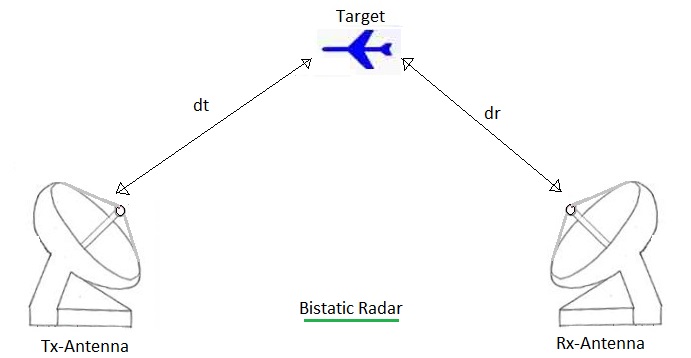 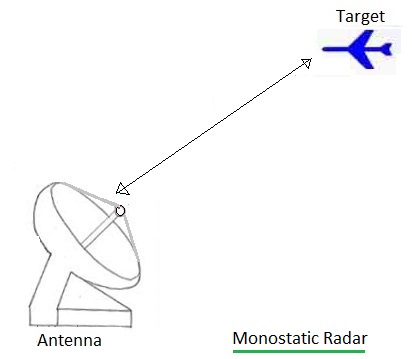 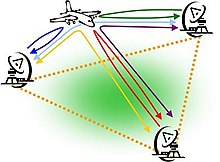 Multistatic Radar
http://www.rfwireless-world.com/Terminology/Monostatic-radar-vs-Bistatic-radar.html
https://en.wikipedia.org/wiki/Multistatic_radar
Slide 15
Tony Xiao Han, Huawei, et al